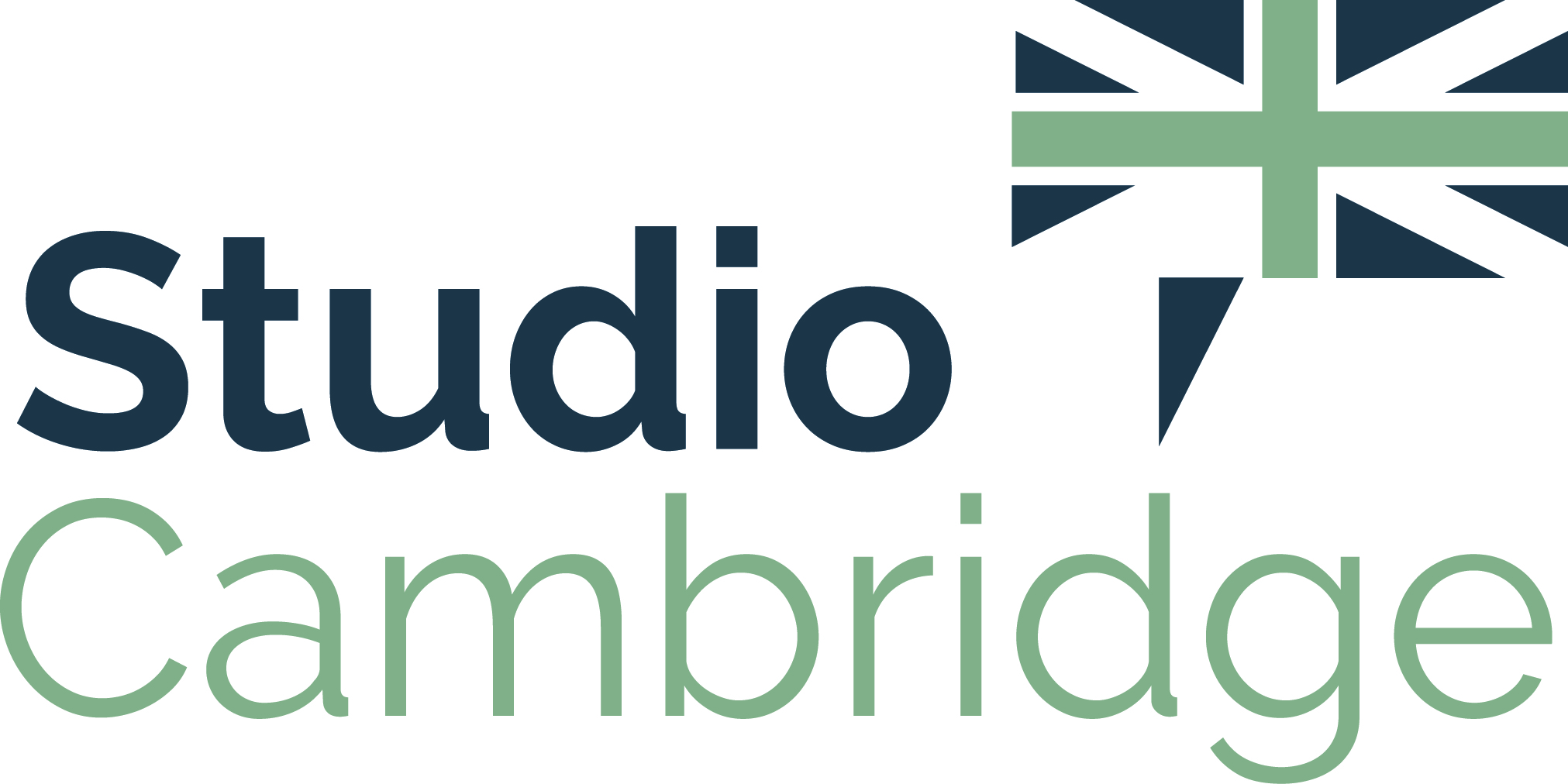 Online English plus Life Skills for Teenagers aged 13-17
Example Timetable – Week One
How to be a good teenager
Thursday
Friday
Wednesday
Monday
Tuesday
Jobs and career paths

Grammar – future perfect
Skills – speaking
English Language lesson 
45 minutes
Addicted to video games
Grammar – third conditional
Skills - speaking
How to choose a university and course

Vocabulary - education Skills - listening
Sleeping patterns

Vocabulary – sleep
Skills - listening
Love and relationships

Vocabulary – idioms
Skills – reading
Life skills lesson
45 minutes
Why sleep? Why stay awake? 
The science and art of sleeping
Is emotional intelligence the highest intelligence?
How to know if someone is attracted to you
How to organise a teenage life
Can addiction ever be good?
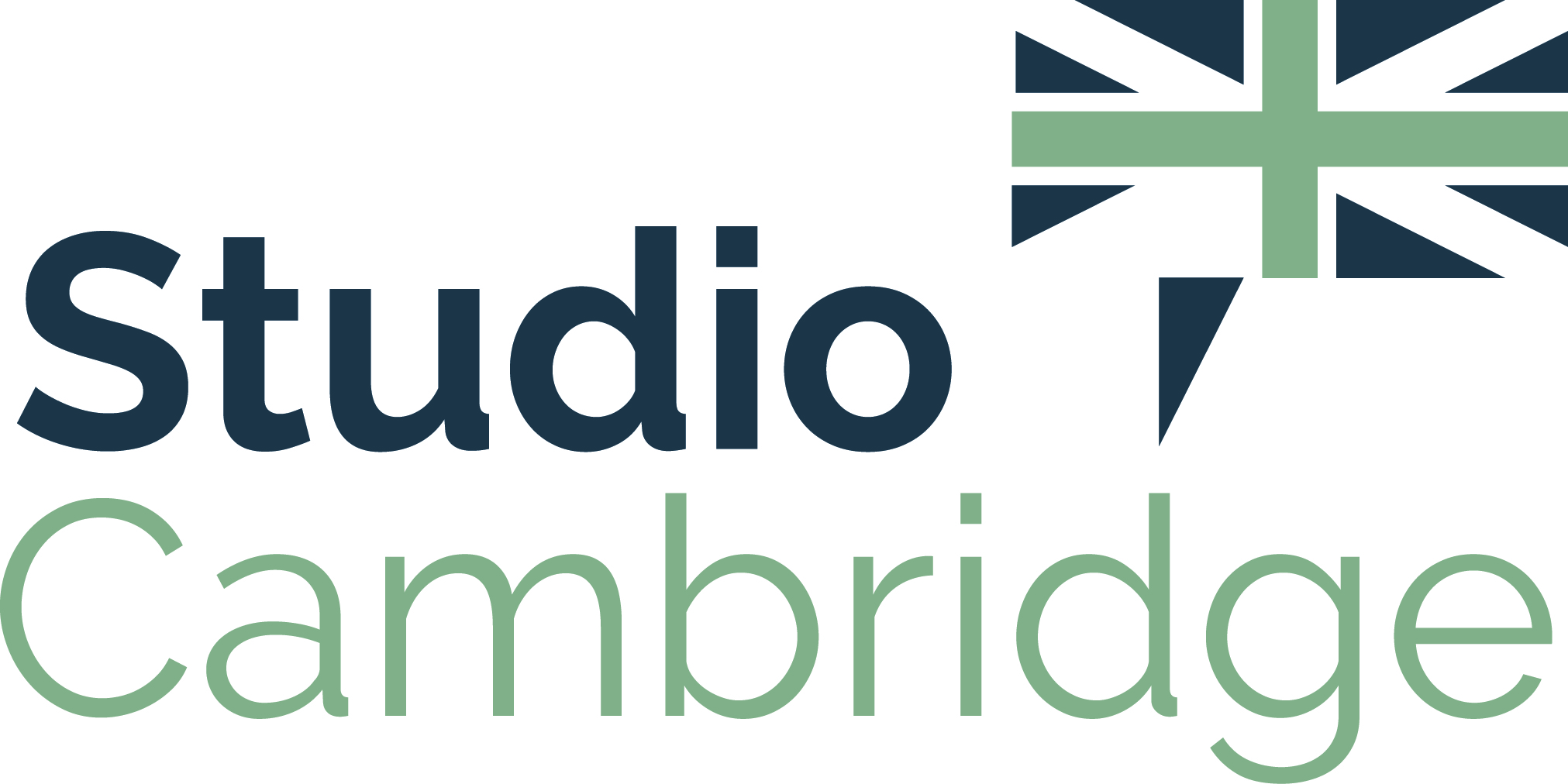 Online English plus Life Skills for Teenagers aged 13-17
Example Timetable – Week Two
Leadership
Thursday
Friday
Wednesday
Monday
Tuesday
Activism and Greta Thunberg
Vocabulary – climate change
Skills - debating
English Language lesson 
45 minutes
Social media influencers
Vocabulary – phrasal verbs
Skills - listening
UK Houses of Parliament
Grammar – modals of obligation
Skills – reading
Leaders from around the world
Grammar – conditionals
Skills - reading
Fake news – is it dangerous?
Grammar – past tense
Skills - reading
Life skills lesson
45 minutes
Am I a global leader or a global follower?
How to influence people and get what you want
Class president debate and election
What makes a good leader?
Making screen time work for you
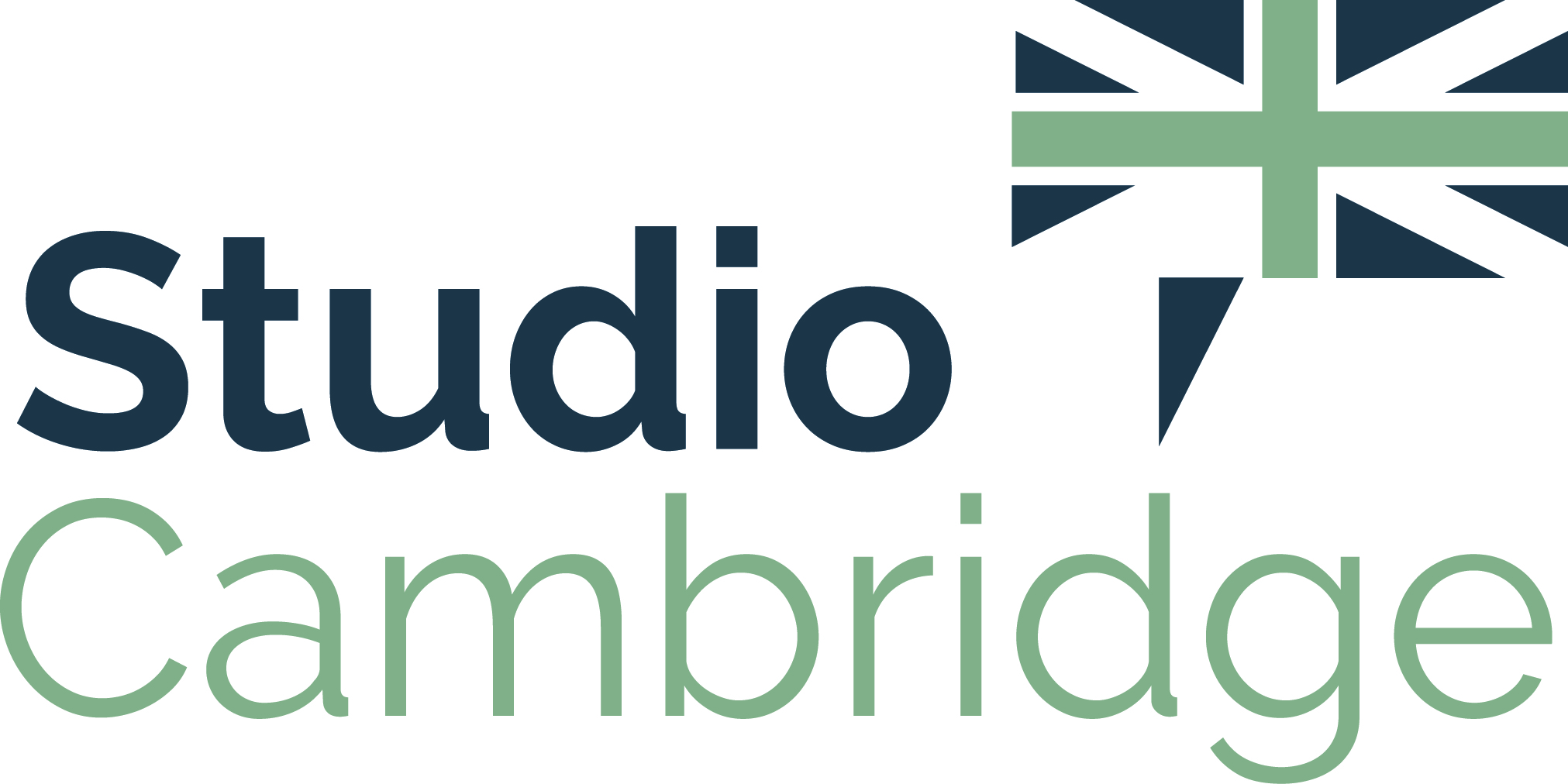 Online English plus Life Skills for Teenagers aged 13-17
Example Timetable – Week Three
Global Issues
Thursday
Friday
Wednesday
Monday
Tuesday
English Language lesson 
45 minutes
Multiculturalism and immigration

Vocabulary – time markers
Skills – speaking
Gender inequality and women’s rights

Vocabulary – phrasal verbs
Skills - listening
Civil liberties & personal freedom

Vocabulary – equipment
Skills - reading
Conservation

Vocabulary – collocation
Skills - speaking
The environment

Grammar – passive tenses
Skills - reading
Life skills lesson
45 minutes
Mini-UN
debate on civil liberties
Mini-UN
debate on climate change
Mini-UN
debate on gender inequality
How to work well in a team
How to make screen time work for you
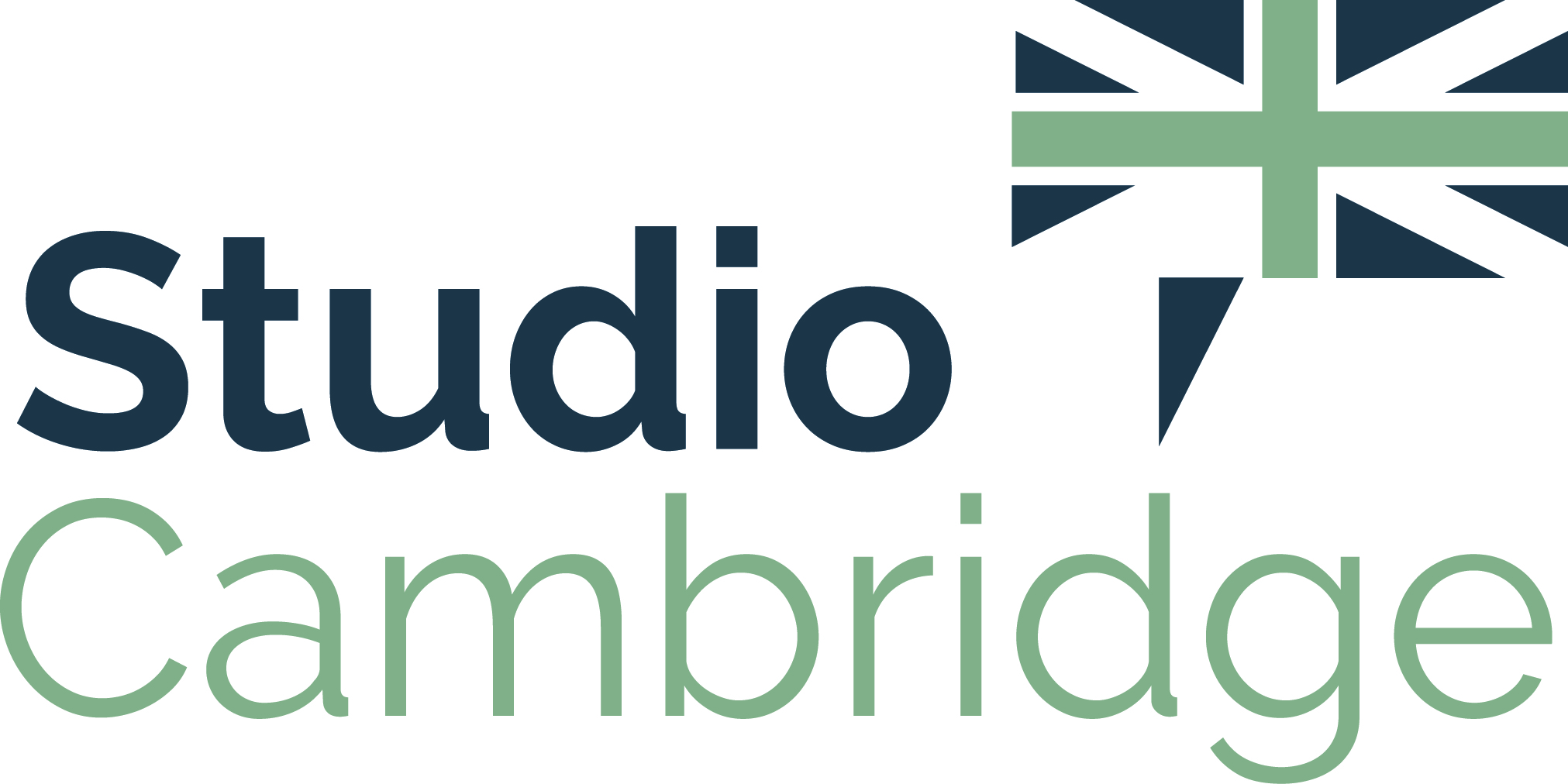 Online English plus Life Skills for Teenagers aged 13-17
Example Timetable – Week Four
Cultural Awareness
Thursday
Friday
Wednesday
Monday
Tuesday
English Language lesson 
45 minutes
Youthspeak

Pronunciation – weak syllables
Skills - reading
Socialising 

Vocabulary – idioms
Skills – speaking
Spring festival

Vocabulary – food and cooking
Skills – reading
Celebrations around the world
Vocabulary – phrasal verbs
Skills - speaking
National stereotypes

Grammar – present perfect
Skills - speaking
Life skills lesson
45 minutes
Cultural questionnaire
Presentation preparation
Public speaking with confidence
Presenting
Making small talk